Внеклассное мероприятие «Знать – значит быть защищенным»(права и свободы ребенка).
«Сказка –ложь, да в ней намек…

Люстра разгоралась все ярче и ярче.
- А ты тоже хорош, - не унималась люстра, - постоянно вскрикиваешь, когда на тебя проливают чай. Подумаешь, нежное создание!
Бежевый палас попытался оправдаться:
- Это я возмущаюсь. Я имею право на личную неприкосновенность.
В углу стоял большой шкаф, дверь которого постоянно скрипела. Все переключились на них.
- А у тебя противный скрип, даже люди возмущены этим, - вмешались в разговор вешалки.
- А тебе надо похудеть, Большой шкаф! Да и вообще тебя пора заменить, - неслось со всех сторон.
Шкаф и дверь объединились.
- Имею право на свободу слова, - скрипела дверь.
- Имею право на жизнь! – защищался шкаф. (отрывки из сказки Рузавина Данила, ученика 6 класс)
…добрым молодцам урок»
А я имею право на имущество, - звякнула копилка, стоящая на подоконнике. 
Деятельность учащихся:
Составить словарную статью к слову «Право».
Вдруг я услышал, что кто-то шепчется. Шепот доносился из-под дивана. Там стояли мои тапочки. Неужели и они будут ворчать?! Они такие мягкие и пушистые. Что же я услышал?
- А мы почему молчим? Все говорят, возмущаются…
- А зачем? Мы отдыхаем. Я слышал, что есть право на отдых.
Знать – значит быть защищенным
Что написано пером, того не вырубишь топором:

1. Конституция Российской Федерации
2. Семейный Кодекс Российской Федерации
3. Конвенция ООН о  правах  ребенка
4. Трудовой Кодекс Российской Федерации
5. Гражданский Кодекс Российской Федерации
Ты пришел в этот мир…
Не бойся!
О тебе уже позаботились…
« Основные права и свободы человека неотчуждаемы и принадлежат каждому от рождения».
(Конституция Российской Федерации)
О, я хочу, безумно,  жить! Всё сущее    увековечить, несбывшееся воплотить…«Право на жизнь» (Конвенция  о правах  ребёнка, статья 6)
Если слишком много боли…
«Ребёнок имеет право на защиту от злоупотреблений со стороны родителей (лиц, их заменяющих)» (Семейный  Кодекс РФ статья 58)
«Право на защиту от всех форм физического и психического насилия» 
(Конвенция о  правах ребёнка, статья 19)
Родители! Пусть ваше сердце не ослепнет…
Родительские права не должны противоречить с интересами детей
Семейный Кодекс РФ, статья 65
ДА
   любовь
забота
ласка
ответственность
НЕТ
пренебрежительное отношение
грубость
жестокость
унижение человеческого достоинства
эксплуатация
Семья – это счастье…
Семья – это праздник, семейные даты…
Семья – это труд, друг о друге забота…
Семья – это важно, семья – это сложно,
Но жить без семьи одному невозможно!
«Каждый ребёнок имеет право жить и воспитываться в семье». (Семейный кодекс РФ, статья 54)

«Право каждого ребёнка на уровень жизни, необходимый для физического, умственного, духовного, нравственного и социального развития». (Конвенция о правах  ребёнка, статья 27)
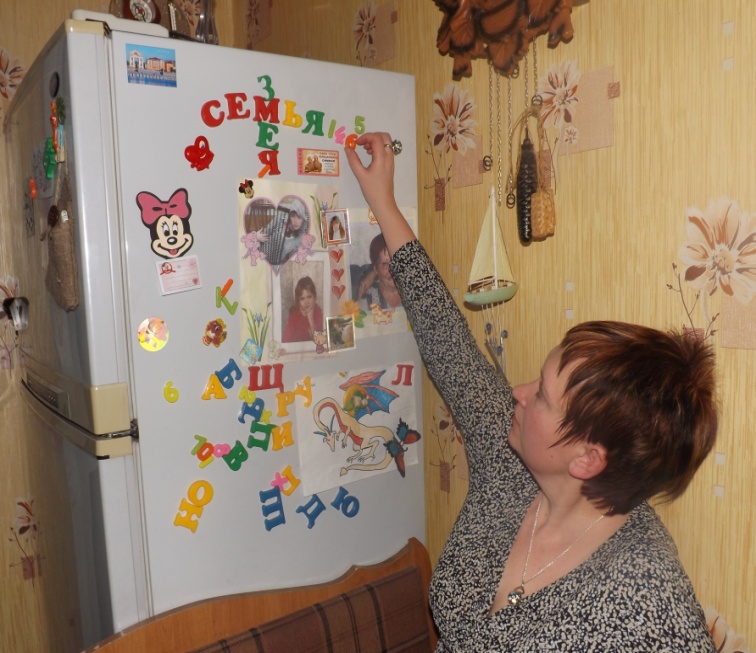 Право имею…
«Право на свободу мысли, совести, религии». (Конвенция о правах ребёнка, статья 14)

«Право ребёнка выражать своё мнение при решении в семье любого вопроса, затрагивающего его интересы». (Семейный кодекс РФ, статья 57)
Каждый человек неповторим…
«Право на сохранение своей индивидуальности» (Конвенция о правах ребёнка, статья 8)
«Право на отдых, досуг» (Конвенция о  правах  ребёнка, статья 31)
«Право на образование»                    Конвенция о правах ребёнка, статья 29                            Конституция РФ, статья 43
Имущественные права
Конвенция о правах ребёнка, статьи 9, 12)
Семейный Кодекс РФ, статьи 54, 57, 60)
1. Ребёнок имеет право на получение содержания от своих родителей и других членов семьи в порядке и размерах, которые установлены  настоящим Кодексом.
2. Ребёнок имеет право собственности на доходы, полученные им, имущество, полученное в наследство или в дар
Право? Желание? Обязанность?                                         			Помощь…
1. Право быть принятым на работу в свободное от учёбы время для выполнения легкого труда. (Трудовой Кодекс РФ, статья 63)
2. Право работать не более 24 часов в неделю. (Трудовой Кодекс РФ, статья 92)
3. Право на поощрение за труд. (ТК РФ, статья 191)
4. Право без согласия родителей распоряжаться заработком (стипендией) и иными доходами
Общество живет признанными истинами           Хотите быть  Успешным Человеком?
Счастливый  союз

Использование прав и свобод
                    +
    Выполнение и соблюдение обязанностей 
                    =
    Успешный Человек
Выход всегда есть